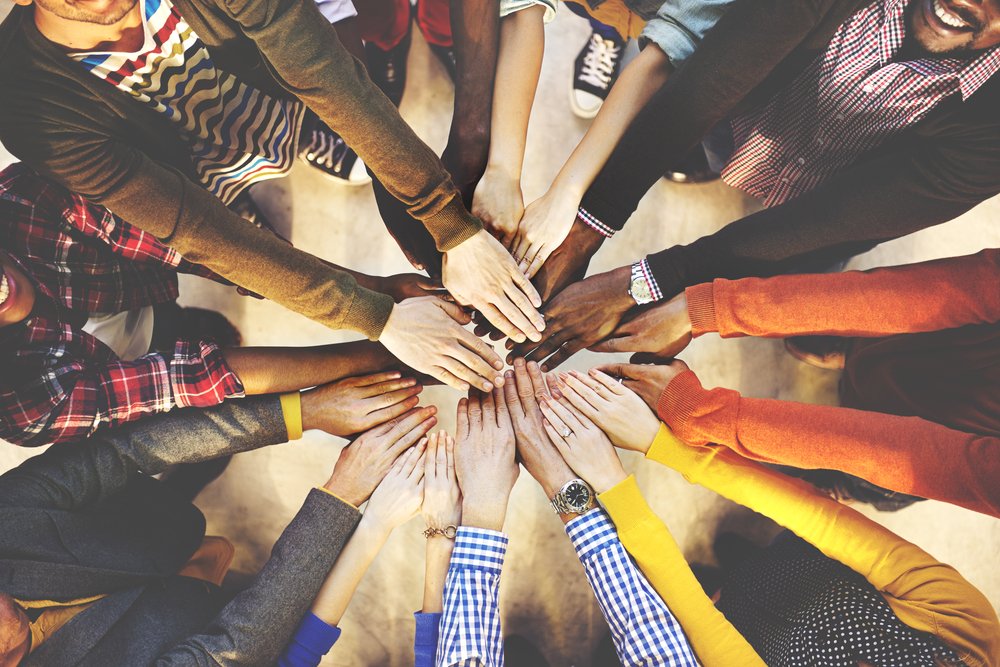 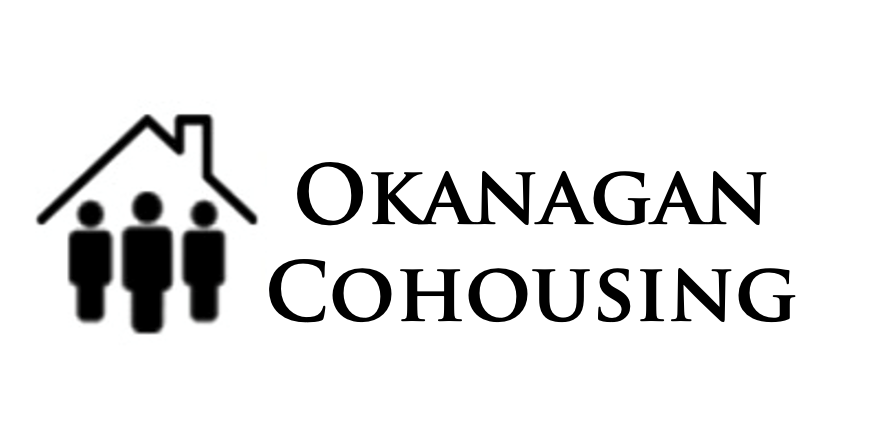 Introduction to Consensus Decision Making
Via Community Development Workshop

By Laura Chatham
OKC MONTHLY COORDINATION MEETING
SEPTEMBER 2022
The SMARTer Growth Research Lab
Dr. Gordon Lovegrove  |  gord.lovegrove@ubc.ca 
Faculty of Civil Engineering, UBC Okanagan
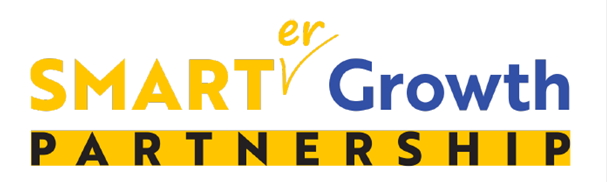 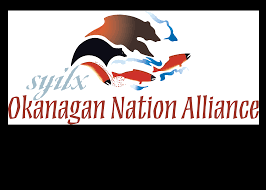 We were not here first
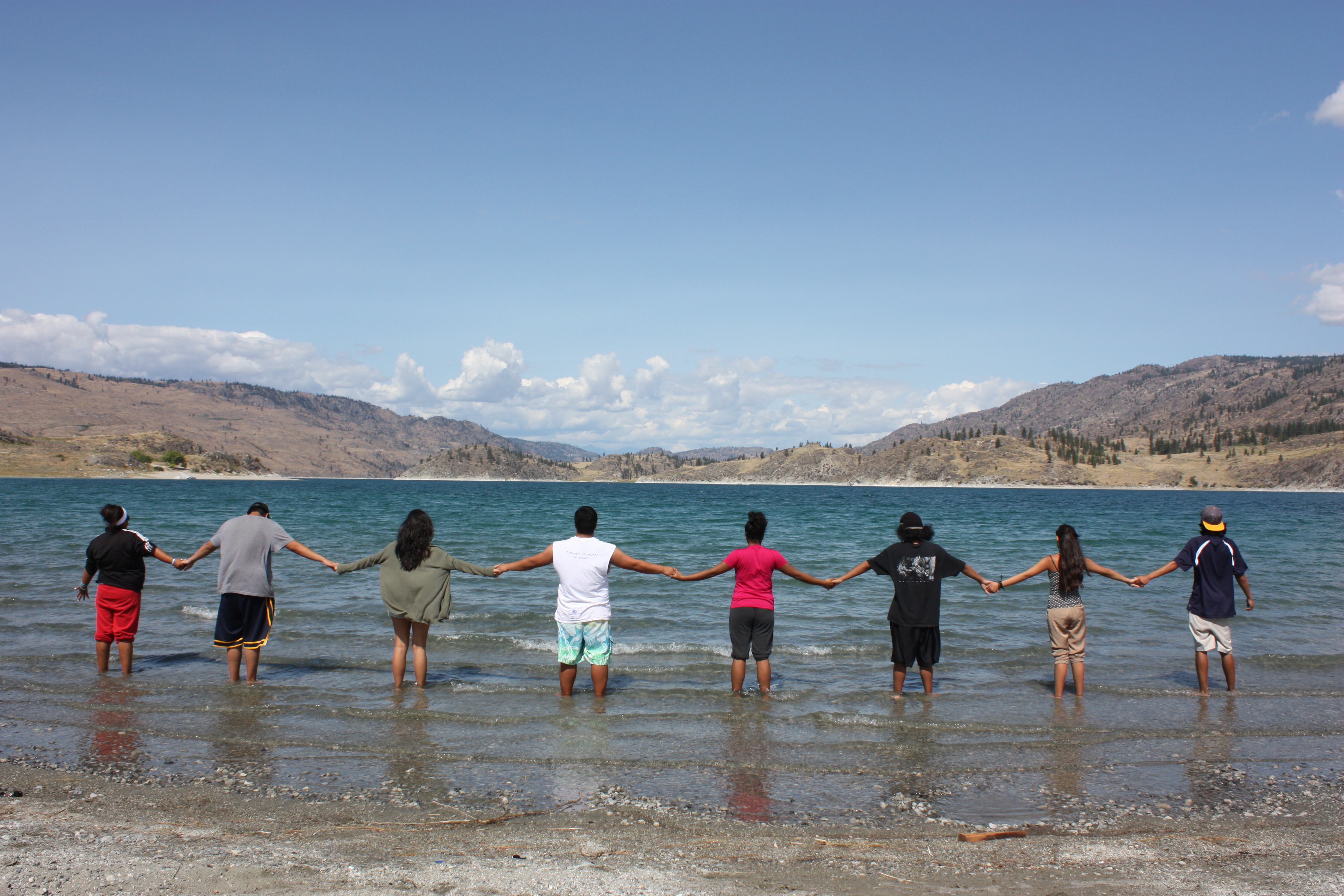 We acknowledge that Okanagan Cohousing aims to build housing on the unceded territory of the Syilx (Okanagan) Peoples. 

We hope that by developing inclusive neighborhoods designed with resident participation to strengthening community connection, we can help bring all peoples of Canada together for the process of healing & reconciliation.
Learn more: https://www.syilx.org/about-us/syilx-nation/
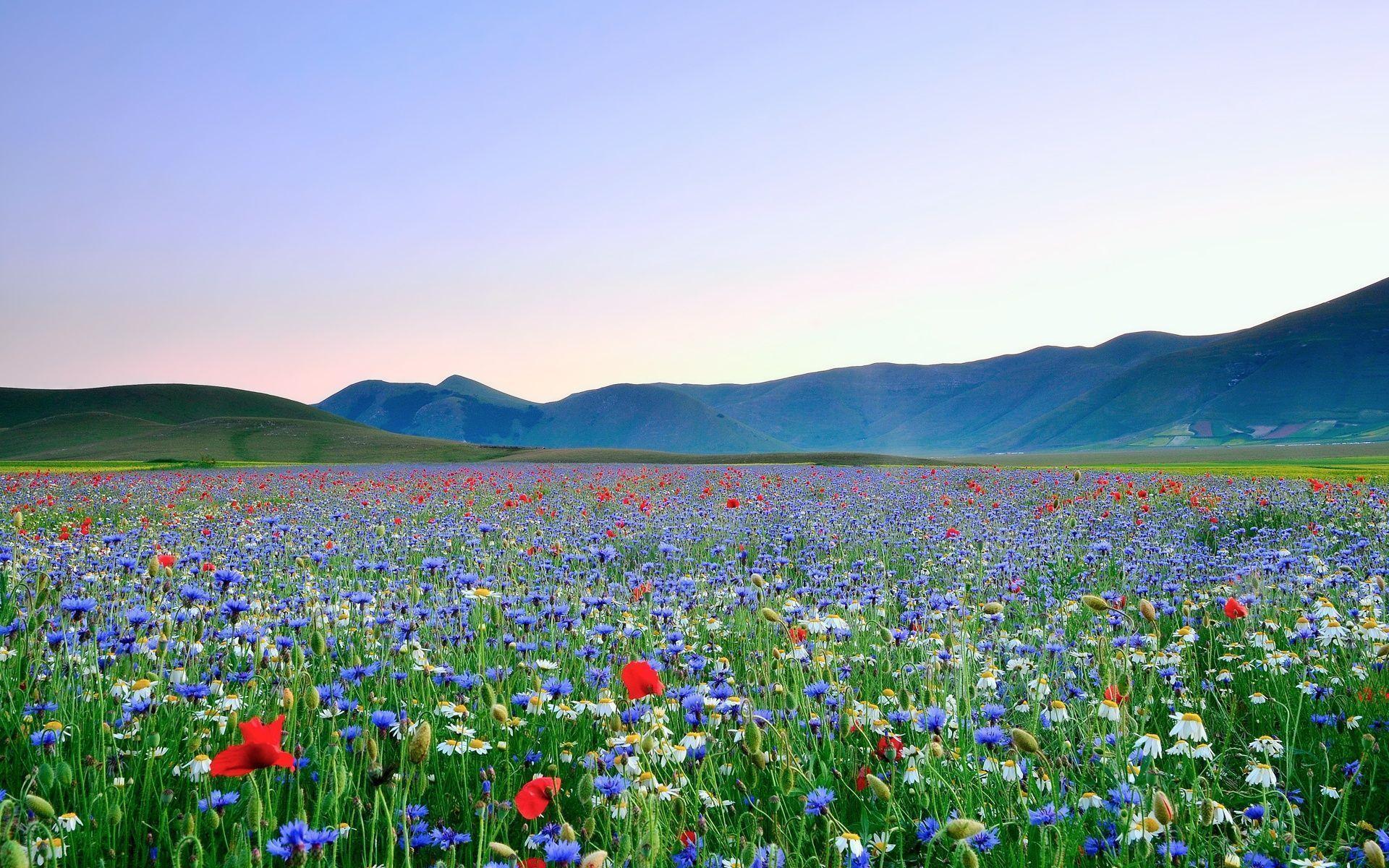 TABLE OF CONTENTS
Rational Decision Making
– Process, Styles

What Is Consensus Decision Making?
– Benefits, Cautions, Methods

Okanagan Cohousing CDM Workshop
– Community Group Updates
– Continue August Deliverables Worksheet
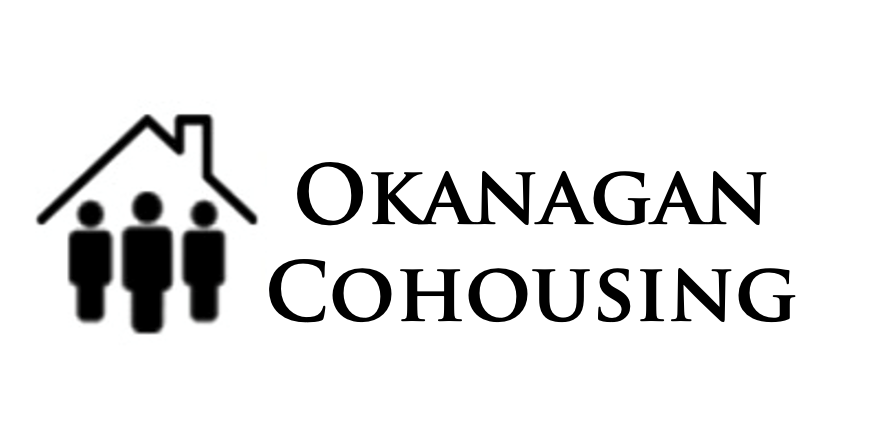 [Speaker Notes: • Design features decided will be DRAFTS until the whole of a community group agrees and a clear pathway of achievement is laid out]
RATIONAL DECISION MAKING
SOMETIMES HARDER WITH OTHER OPINIONS
BUT FOR A MUCH BETTER DECISION…
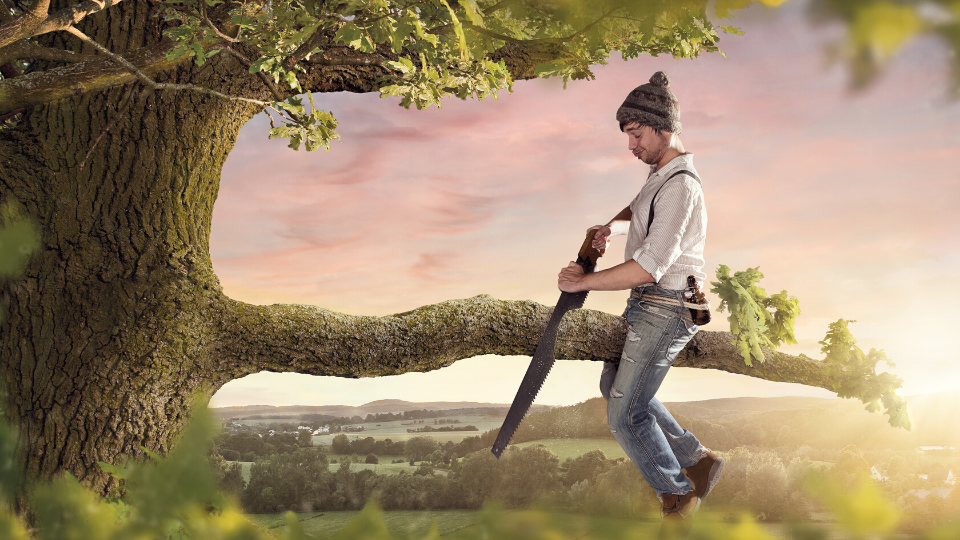 safalniveshak.com
[Speaker Notes: • Part of daily life – when to wake up / what to have for breakfast / making a big life decision with multiple people to consider 

• higher quality with multiple perspectives

• this guy would be much better off if he had a few friends telling him that's now hot to cut branches]
PROCESS OF RATIONAL DECISION
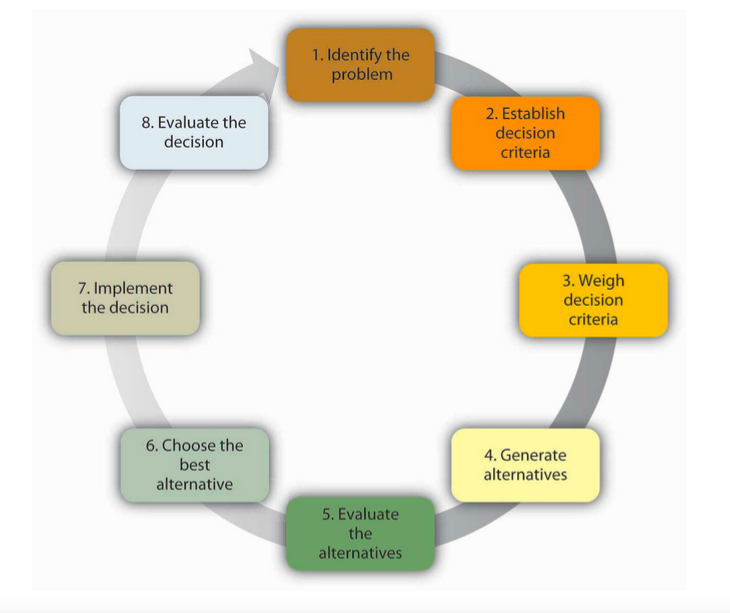 BE AWARE:
CONFIRMATION BIAS
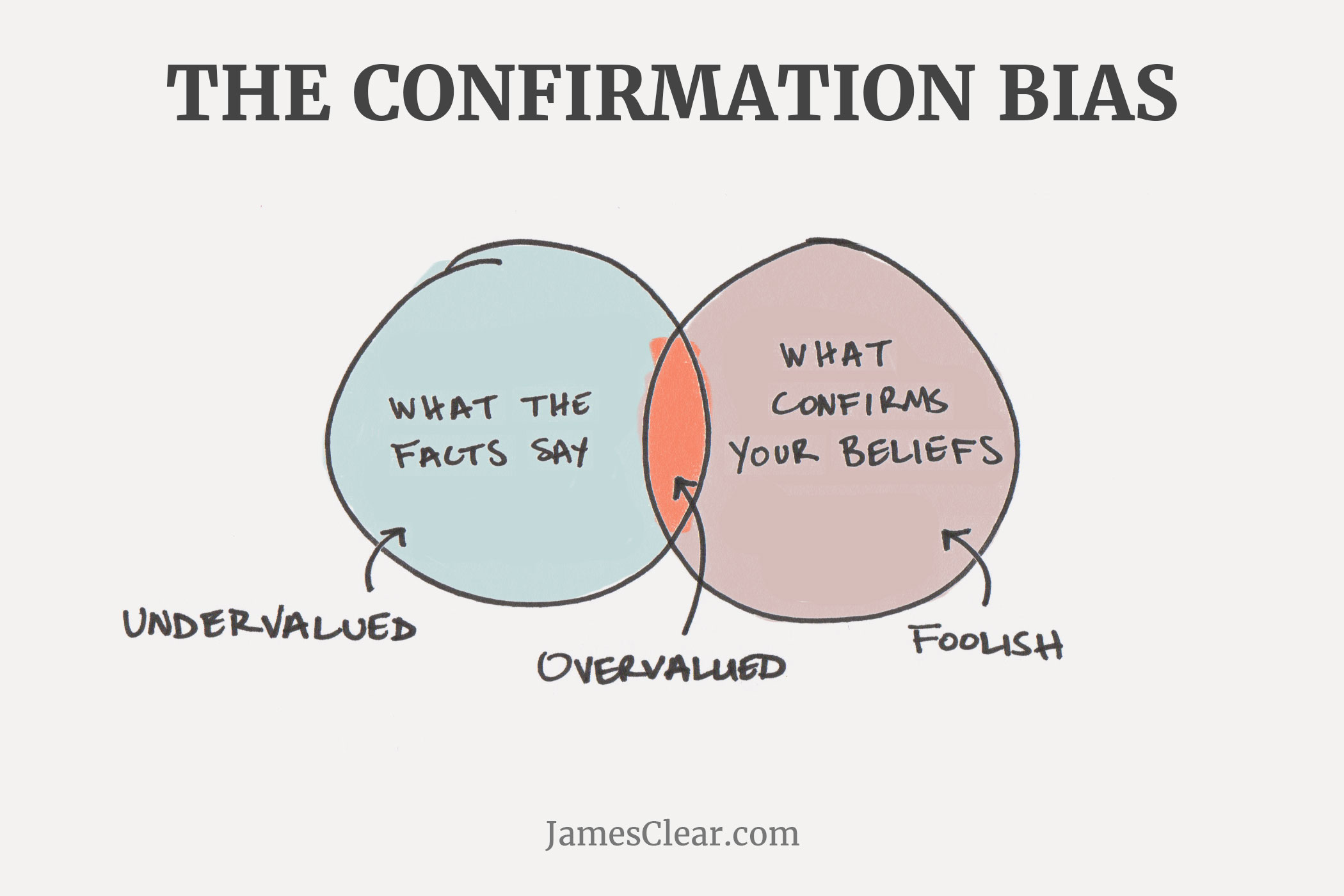 University of Minnesota
[Speaker Notes: • (right)

• (left) – be aware of your biases, we all have them. Being good at making any decisions, especially collaborative ones, takes a lot of self awareness and discipline.]
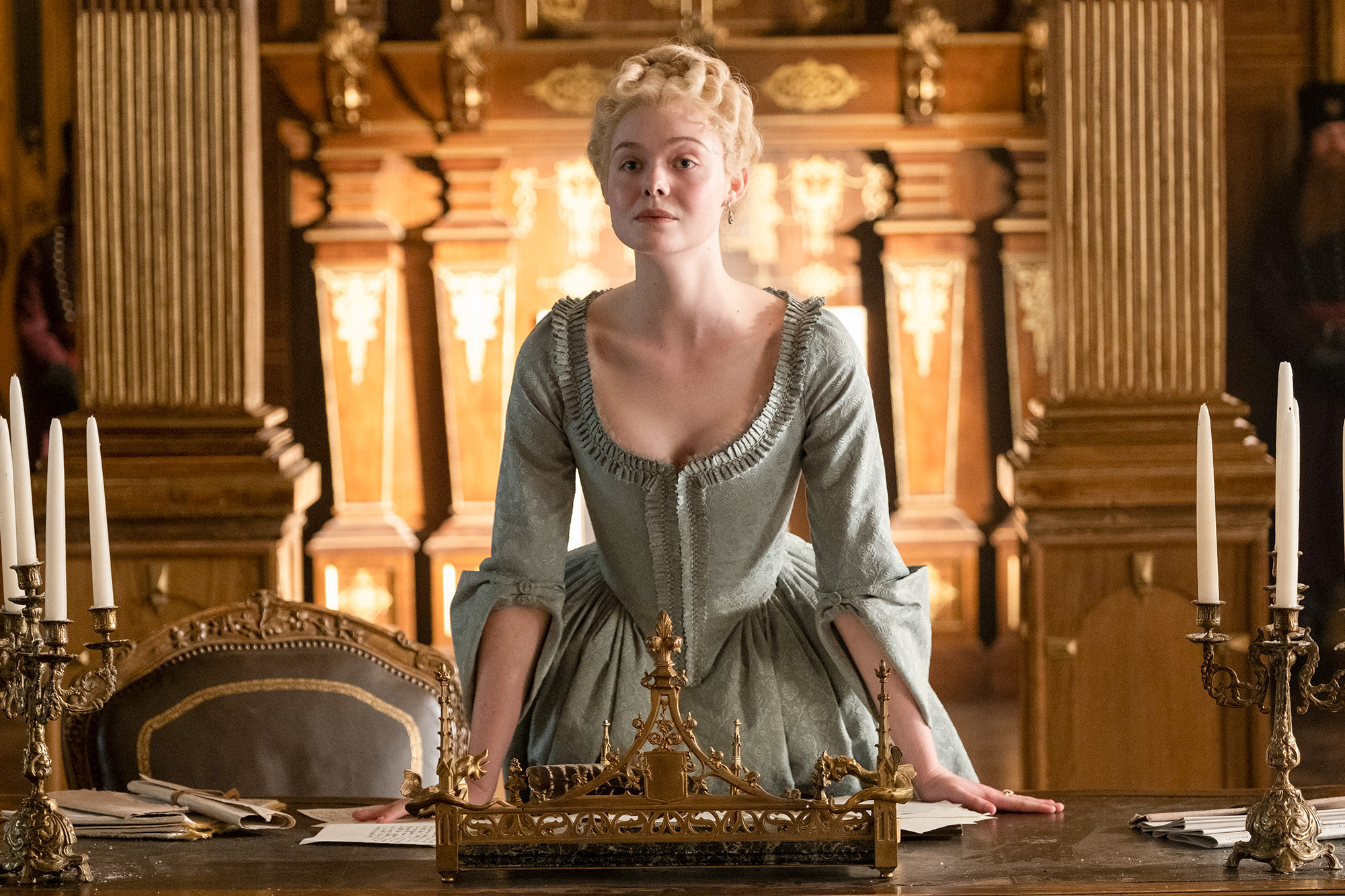 6 STYLES 
OF DECIDING
1 – (leader) Top-down
2 – (leader) Opinions After
3 – (leader) Opinions Prior
4 – (group)  Majority
5 – (group)  Consensus
6 – (other)   Delegation
Managing w Mind & Heart Podcast #35 | The Great
[Speaker Notes: • The Great – 18th Century. Cathrine marries Emperor and has a dream to help Russia become more civilized (w/ democracy & equality), but emperor is a spoiled ass and Russia is all about guns & glory, and authoritarianism rule – hilarious satire of politics and power balance 

• study by Google – what makes a perfect team? Found it is a team with multiple decision styles which is highest performing]
STYLE 5 – CONSENSUS
PROCESS WHERE ALL GROUP MEMBERS COLLABORATIVELY AGREE ON A DECISION TOWARDS A COMMON GOAL
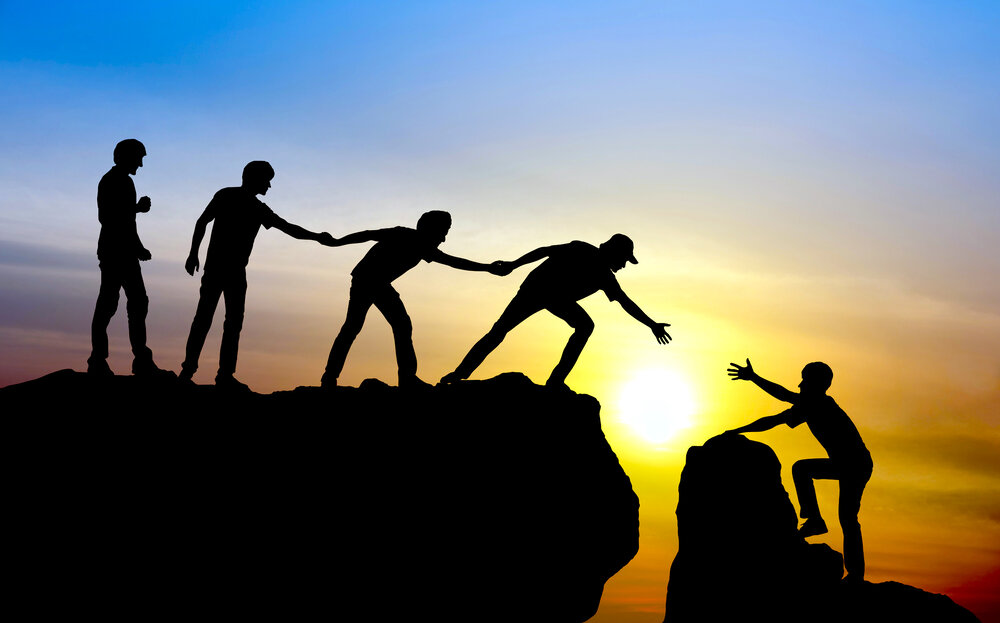 TIPS:
• Know Yourself
• Build a Safe Environment
• Be Open & Creative
• Learn to Disagree
[Speaker Notes: Process in which ALL GROUP MEMBERS – COLLABORATIVELY develop & AGREE TO SUPORT a decision in the best interest of a COMMON GOAL

• why we'll be revisiting the goals & visions done previously.]
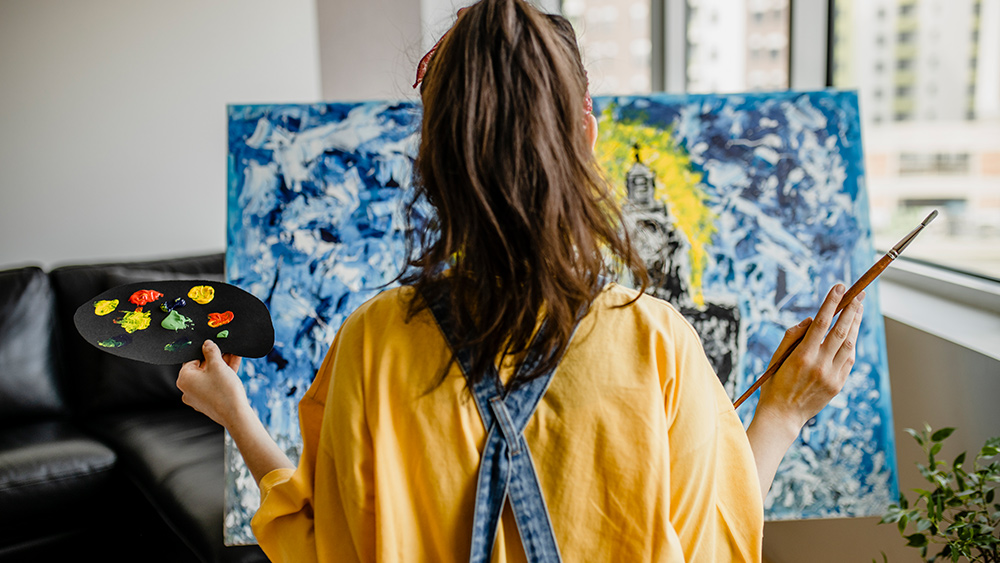 BENEFITS
Greater Support of Decision
 Increased Perspective
• Accountability
 Team Building
[Speaker Notes: perspective – higher quality]
CAUTIONARY TALES
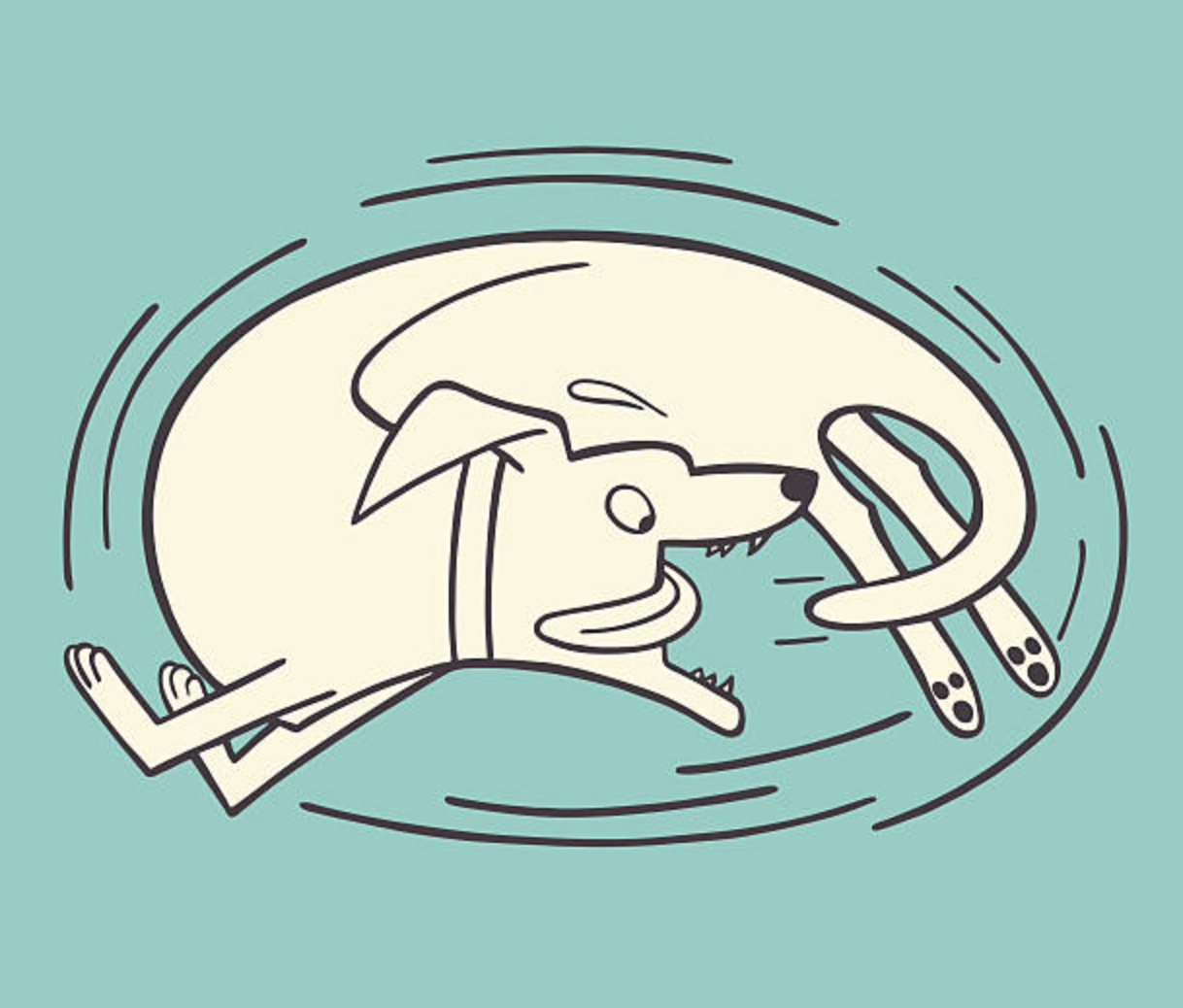 • Time Management 
• Circular Arguments
• Fear of Taking Charge
• Fear of Creative Risk
[Speaker Notes: • time – discussion, processing
• circular – w/o some people taking charge (aware not always same person)

• creative risk – goes back to safe group environment 

Larger groups also gets more difficult]
CC
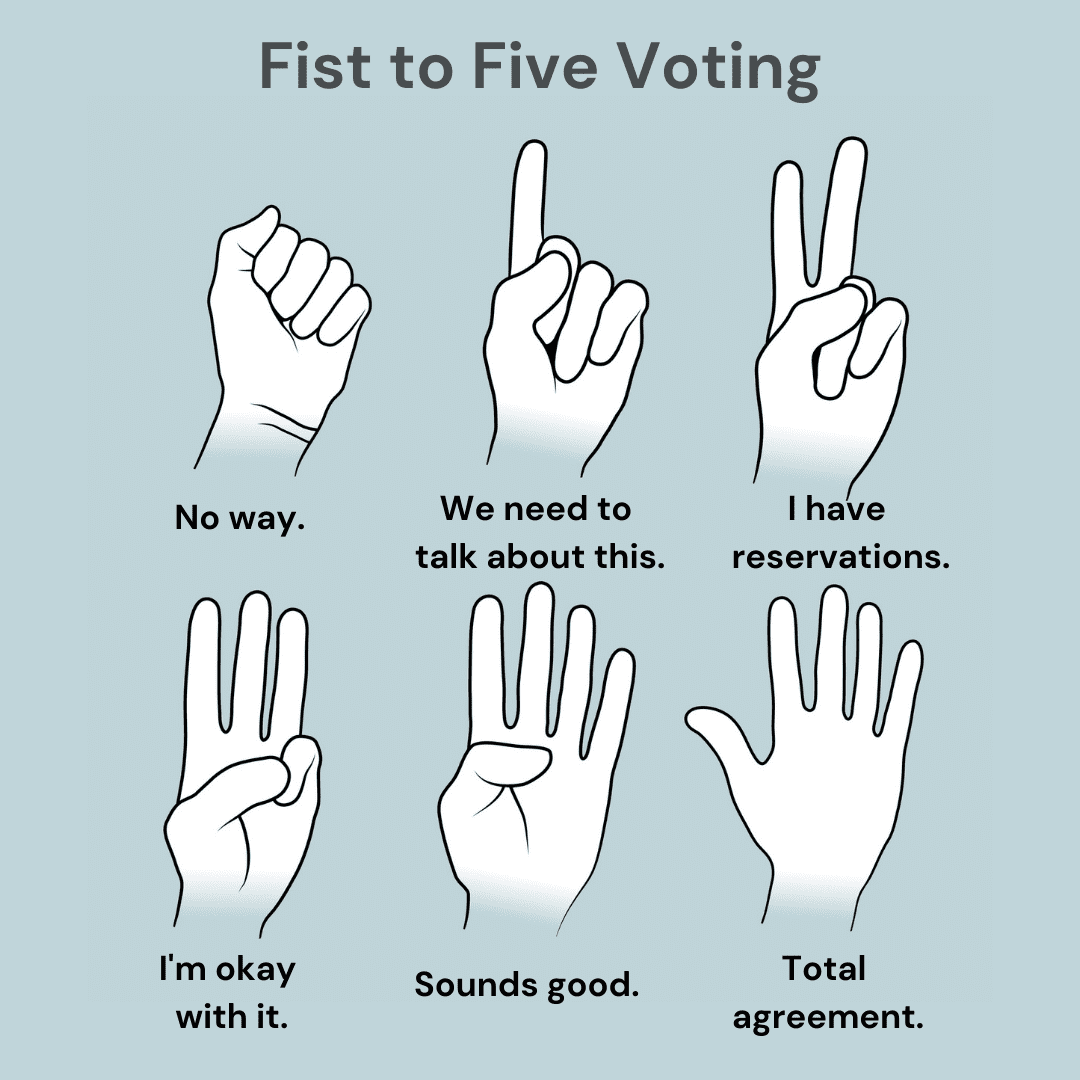 METHODS OF CONSENSUS
Disagree | Collaborate | Commit

• Identify Problem
• Brainstorm – creative flow
• Evaluate Ideas – give time
• Make Decision
[Speaker Notes: Being able to disagree is a sign of maturity – scale of agreement

5 – 100%  
4 – I like it, but not quite as excited about it
3 – ok, I have concerns but I'll support
2 – I’m struggling a bit with it but won’t block it
1 – I don't like it, but won't block it
0 – will block it]
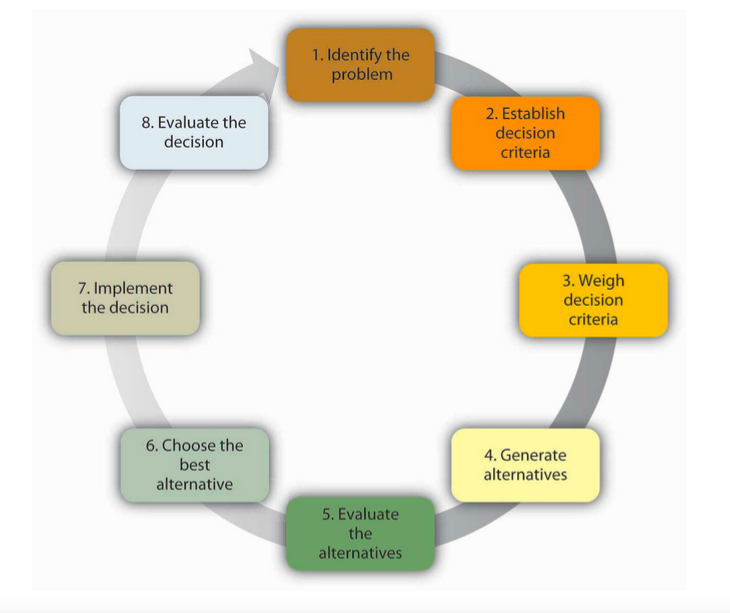 (1)
(1) State Problem
(2) Brainstorm
(3) Evaluate Ideas
(4) Make Decision
(4)
(2)
(3)
University of Minnesota
[Speaker Notes: • (right)

• (left) – be aware of your biases, we all have them. Being good at making any decisions, especially collaborative ones, takes a lot of self awareness and discipline.]
CDM Workshop
COMMUNITY DEVELOPMENT
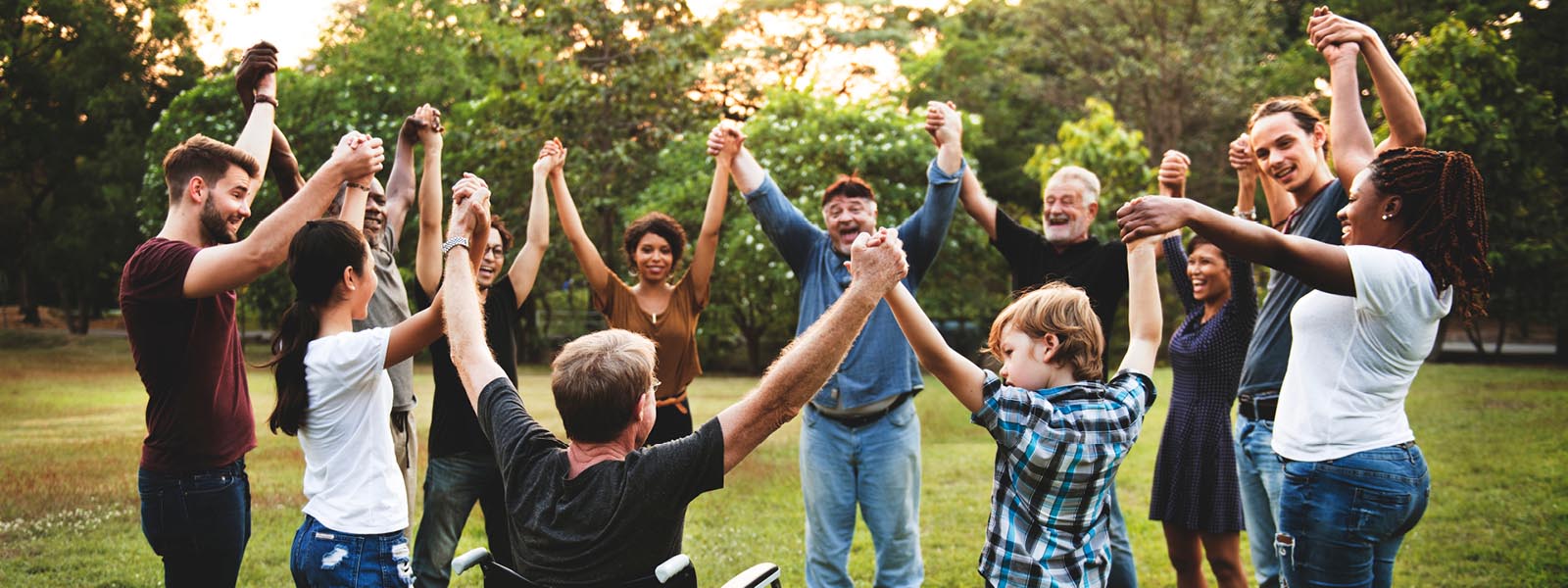 [Speaker Notes: For both parts, groups start with community team for ~30 minutes, then do 10 minute group shuffles to vary perspective

• List of tasks shows what we’re aiming towards; it’s ok if groups don’t complete them so long as they’re practicing consensus decision making]
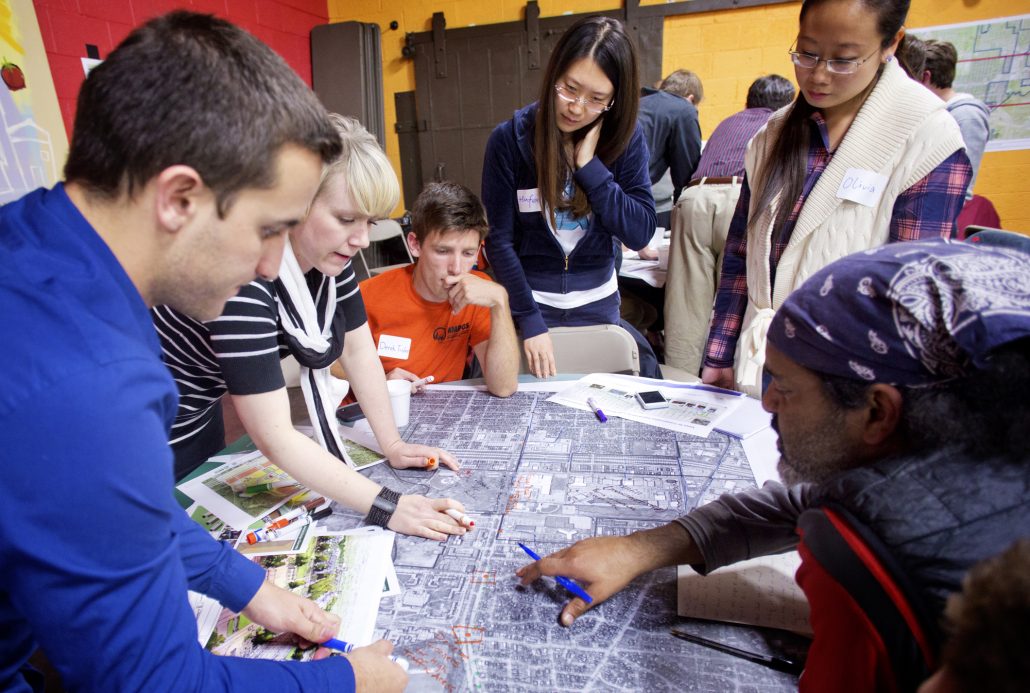 COMMUNITY DEVELOPMENT
1hr via Zoom
• 15 min – Progress update from ea/ Group
	         – Confirm member lists
• 30 min – Breakout Rooms to work on
		August Deliverables Worksheet
• 15 min – Debrief; Upcoming Events
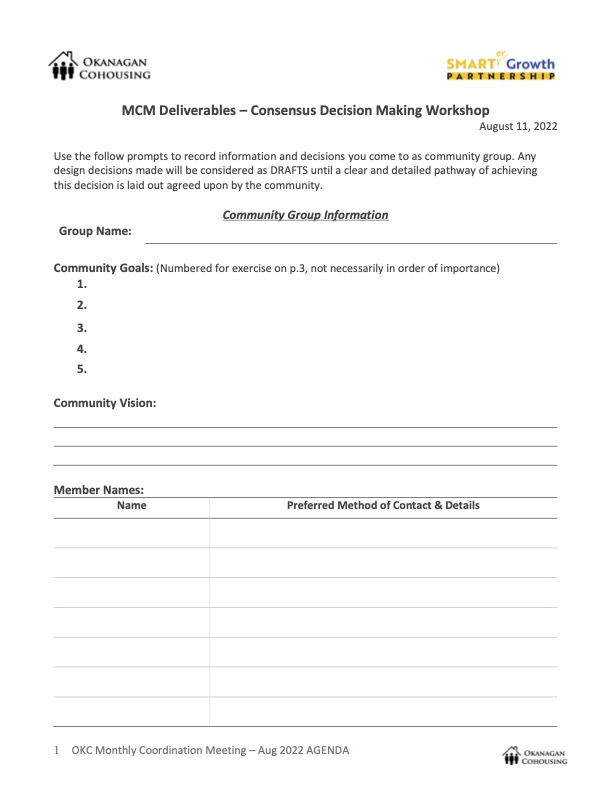 Workshop Deliverables
( A )
By the end of the night, each community group should have as DRAFTS:
A (placeholder) Community Name
All Members’ Names & Method of Contact (present & not)
Communication Channels & Meeting Time
Community Goals & Vision
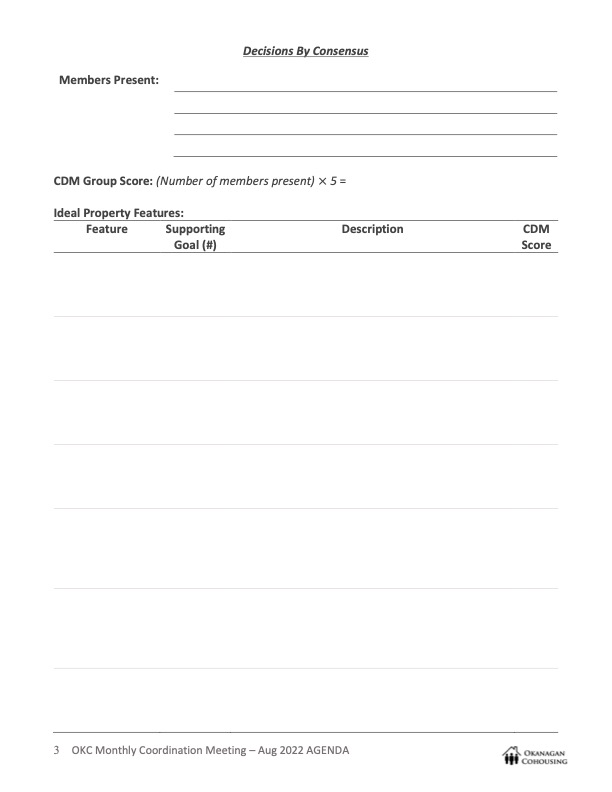 Workshop Deliverables
( B )
If finished Deliverables (A), continue onto physical design aspects (DRAFTS):
Property size, terrain, utilities…etc
Common Facilities
Number & type of units
Nearby Amenities
Housing Styles
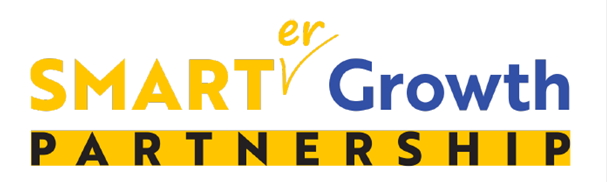 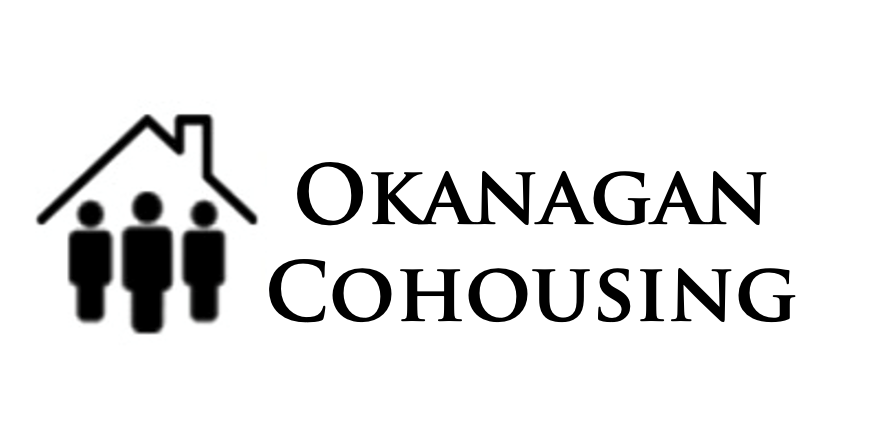 RESOURCES
COHOUSING
• The Canadian Cohousing Network – https://cohousing.ca/
• CohoUS – https://cohousing.org/
• Creating Cohousing by McCamant & Durrett – https://newsociety.ca

CONSENSUS DECISION MAKING
• Consensus Home – https://www.consensusdecisionmaking.org/ 
•  Seeds For Change – https://www.seedsforchange.org.uk/ 
• Managing with Heard & Mind Podcast #35 – https://open.spotify.com
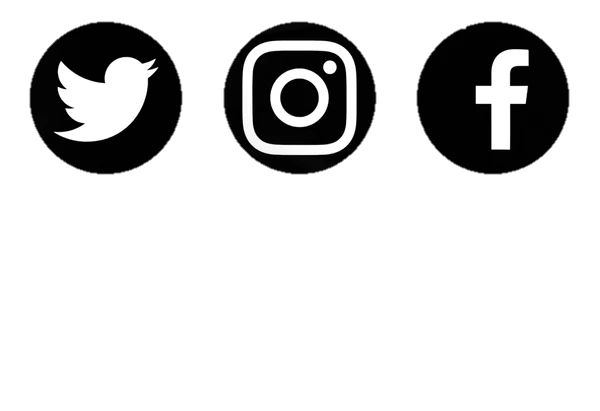 CONTACT US: gord.lovegrove@ubc.ca (Principal Investigator)| laura.chatham@ubc.ca (Lead Researcher)
VISIT US: https://sustainablecommunities.ok.ubc.ca/research/cohousing/